How to Survive Final          Exam               Week
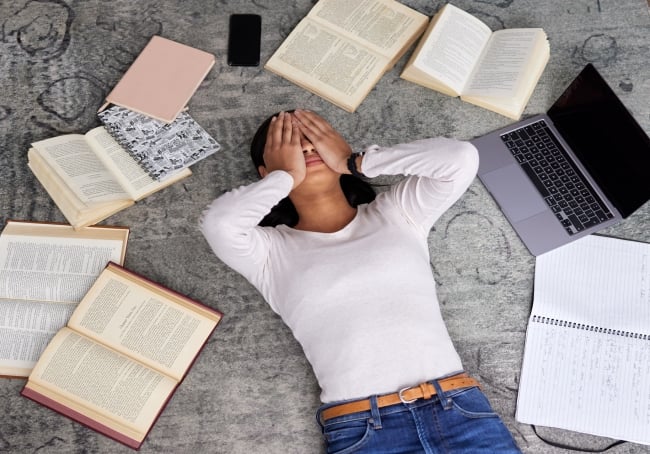 STREAMLINE YOUR LIFE (FOR THE NEXT TWO WEEKS)
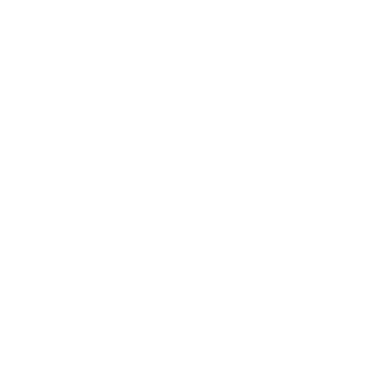 Let the appropriate people know that you would like to cut back on:
Work
Extra-curricular activities
Socializing
ORGANIZE (START NOW)
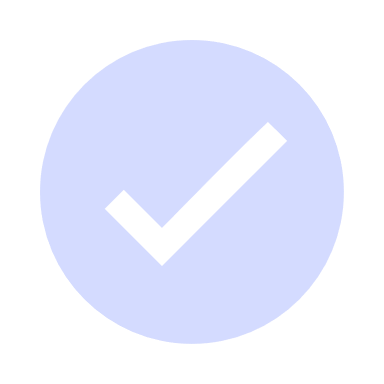 Brainstorm Your To-Do List
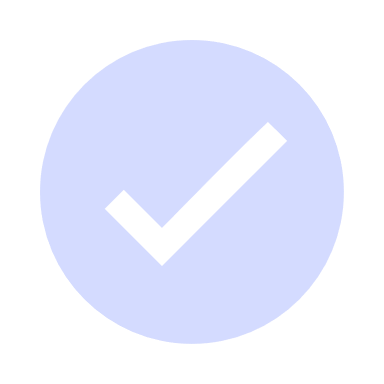 Break down Your To-Do List Into Manageable Tasks and Prioritize Them
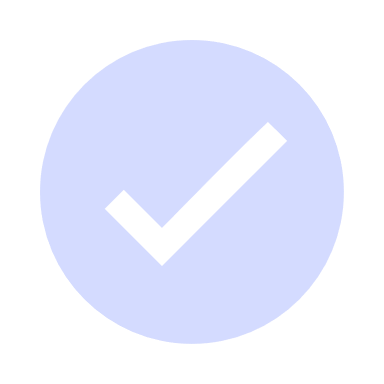 Estimate How Much Time Each Task Will Take
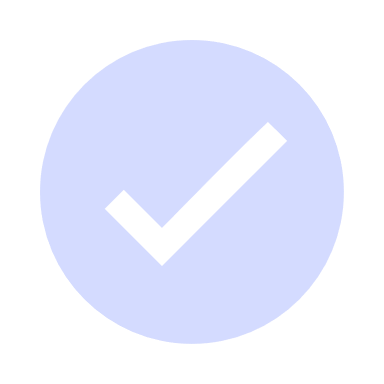 Predict And Coordinate Needed Support 
(Study Groups, Meetings With Professors, Disability Resource Center)
Final Two Weeks Schedule
Time blocks for all the tasks in your To-Do List
Frequent mini-breaks
Time blocks for sleep (at least 7-8 hours per night)
Combine meals and/or exercise with stress-relief breaks.
Stay Positive
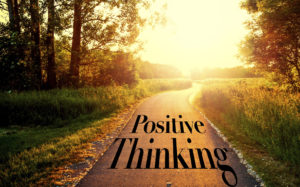 Growth mindset (remember your “yet”s)
Visualize success
Don’t let perfection get in the way of progress
Take deep breaths to help stay calm
You’ve Got This!